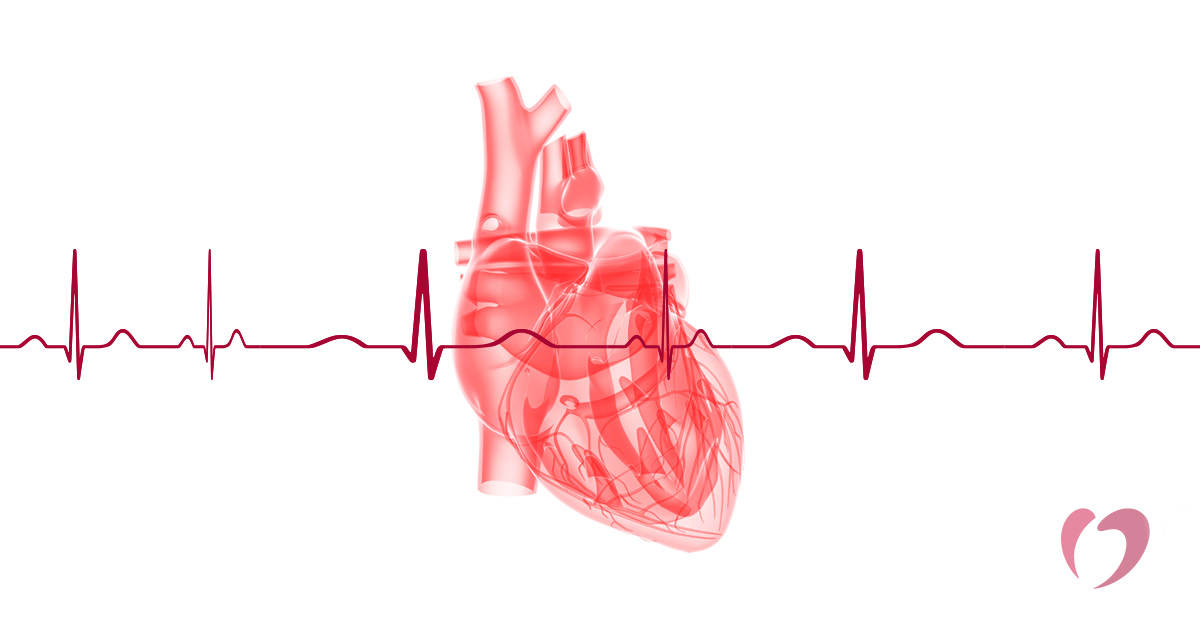 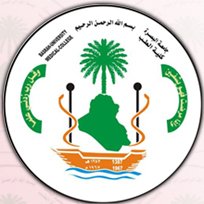 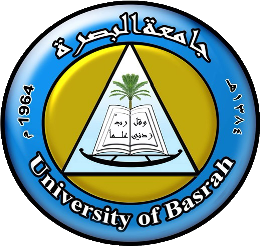 Medical physics first year
L27Electrical Signals From The Heart-
By Assistants professor  
Dr.Mohammed Ali Jaber
Physiology Department
College of Medicine
University of Basrah
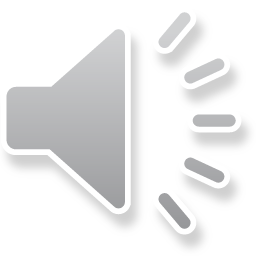 /12
1
University of Basrah-College of Medicine-Physiology Department
The human heart (The heart muscle)
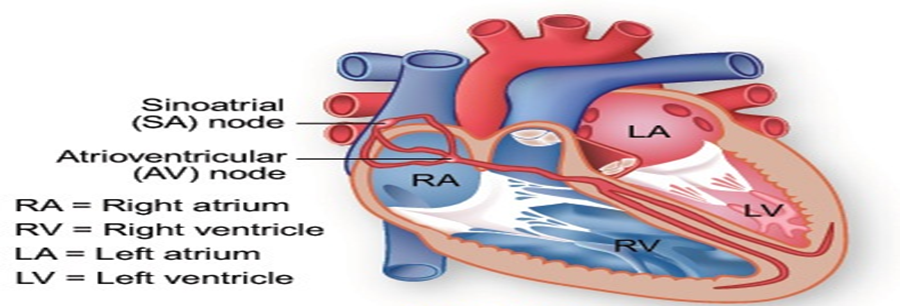 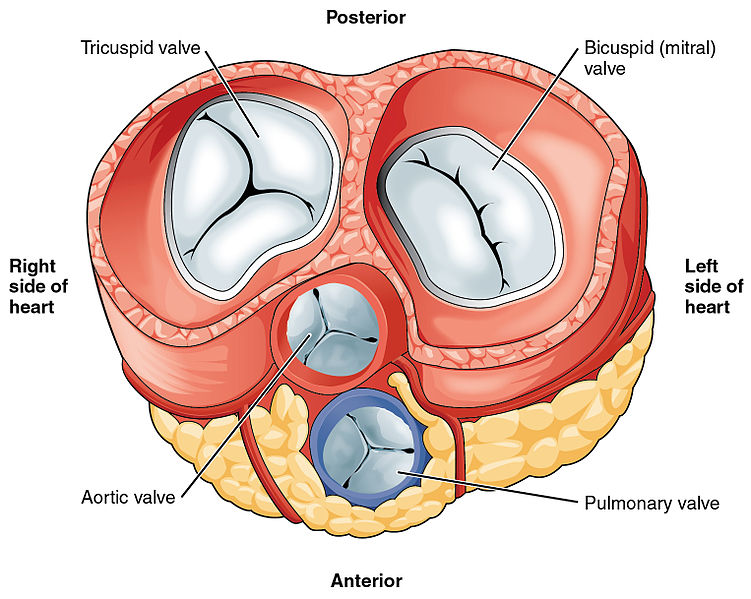 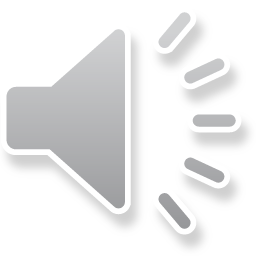 /12
2
University of Basrah-College of Medicine-Physiology Department
Electrical Signals From The Heart-
Sinoatrial (SA)node , or the pacemaker :special muscle cells located in the right atrium,
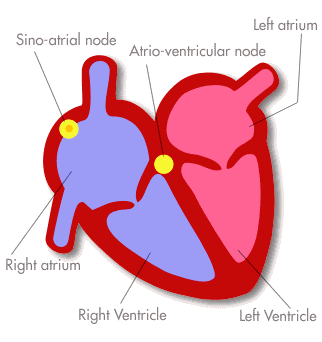 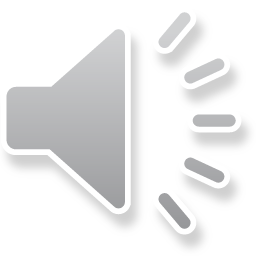 /12
3
University of Basrah-College of Medicine-Physiology Department
Pacemakers of the Heart
SA Node - Dominant pacemaker with an intrinsic rate of 60 - 100 beats/minute.
AV Node - Back-up pacemaker with an intrinsic rate of 40 - 60 beats/minute.
Ventricular cells - Back-up pacemaker with an intrinsic rate of 20 - 45 bpm.
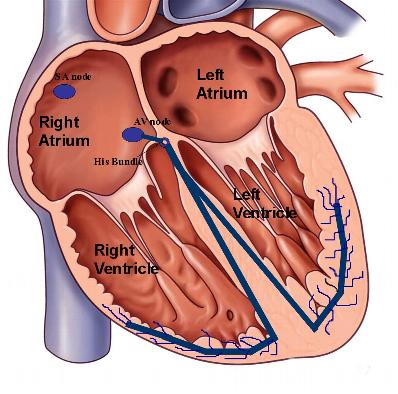 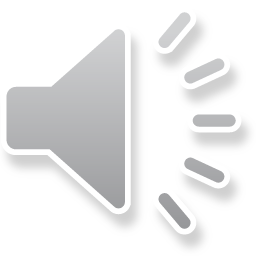 4/12
Electrical Signals From The Heart-
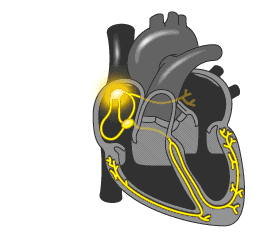 Depolarization  and Repolarization of the atria
Atrioventriculer (AV) node which initiates the depolarization and Repolarization of the ventricles
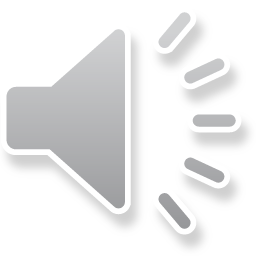 /12
5
University of Basrah-College of Medicine-Physiology Department
Electrical Signals From The Heart-
The record of the heart’s potential on the skin is called the electrocardiogram (ECG)
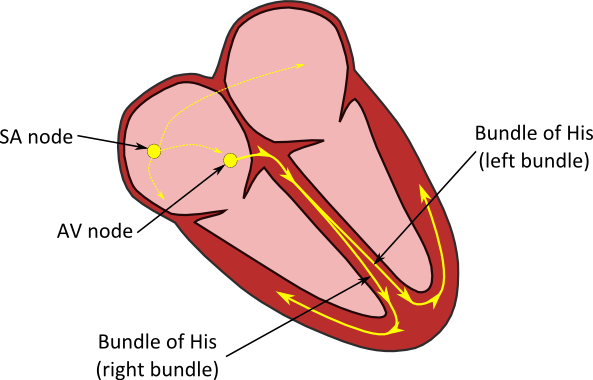 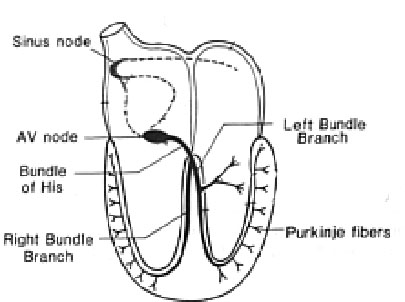 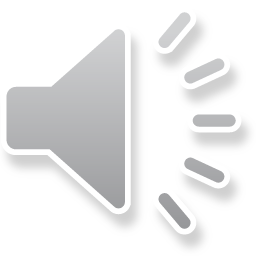 /12
6
University of Basrah-College of Medicine-Physiology Department
The action potential in heart
Schematic of action potential moving down the wall of the heart .
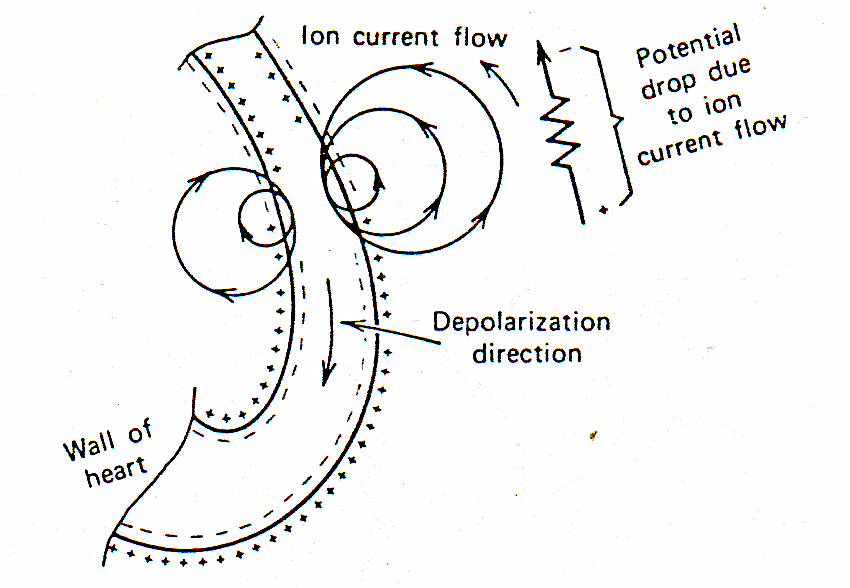 (torso)
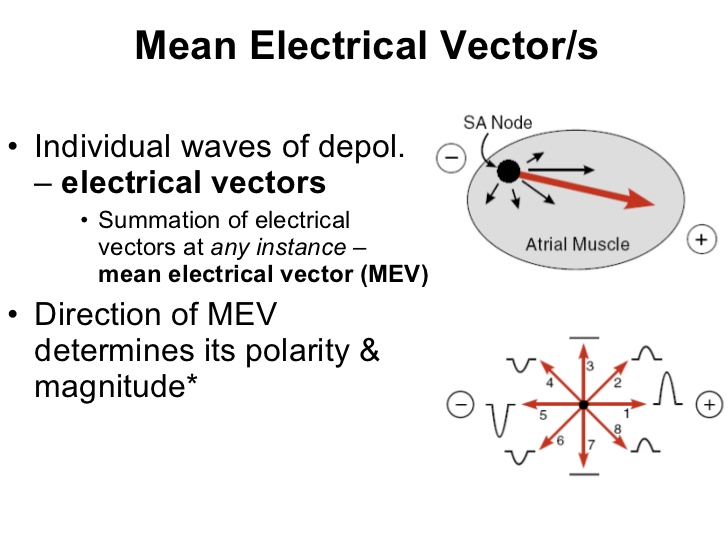 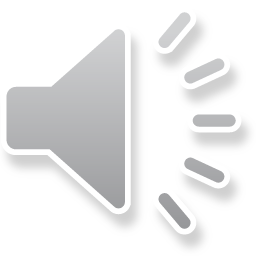 /12
7
University of Basrah-College of Medicine-Physiology Department
The potential distribution on the chest
The potential distribution on the chest at the moment when the ventricles are one-half depolarized
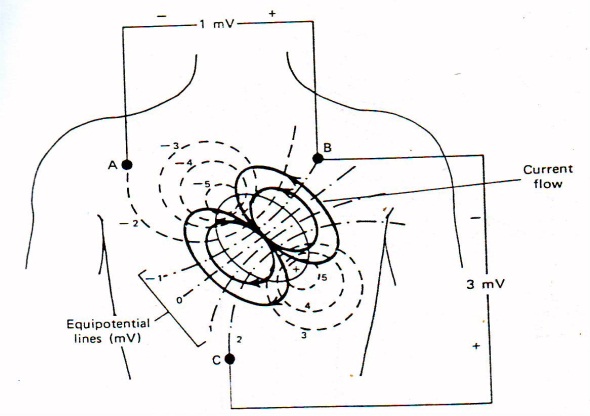 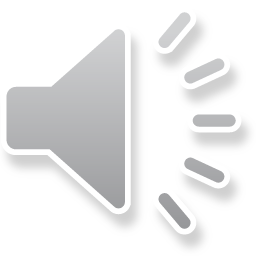 /12
8
University of Basrah-College of Medicine-Physiology Department
Electrocardiographic planes
Three electrocardiographic planes : Frontal plane ,Transverse plane , Sagittal plane
The surface electrodes for obtaining the ECG  are the most commonly located on the : Right arm RA , Left arm LA , & Left leg LL
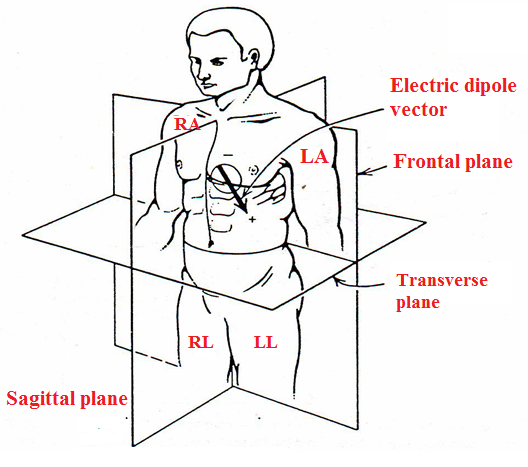 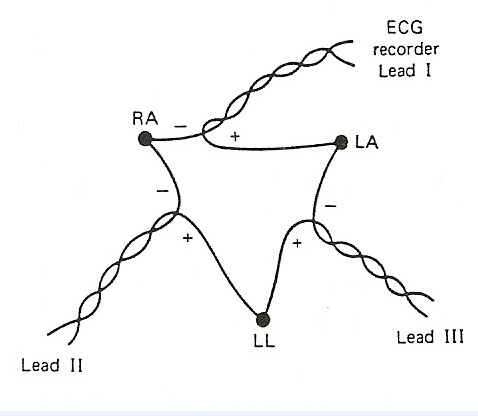 The electrical connections for  Leads I ,II ,and III
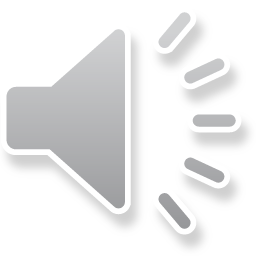 /12
9
University of Basrah-College of Medicine-Physiology Department
The electrical connections for Leads,(the standard limb leads).
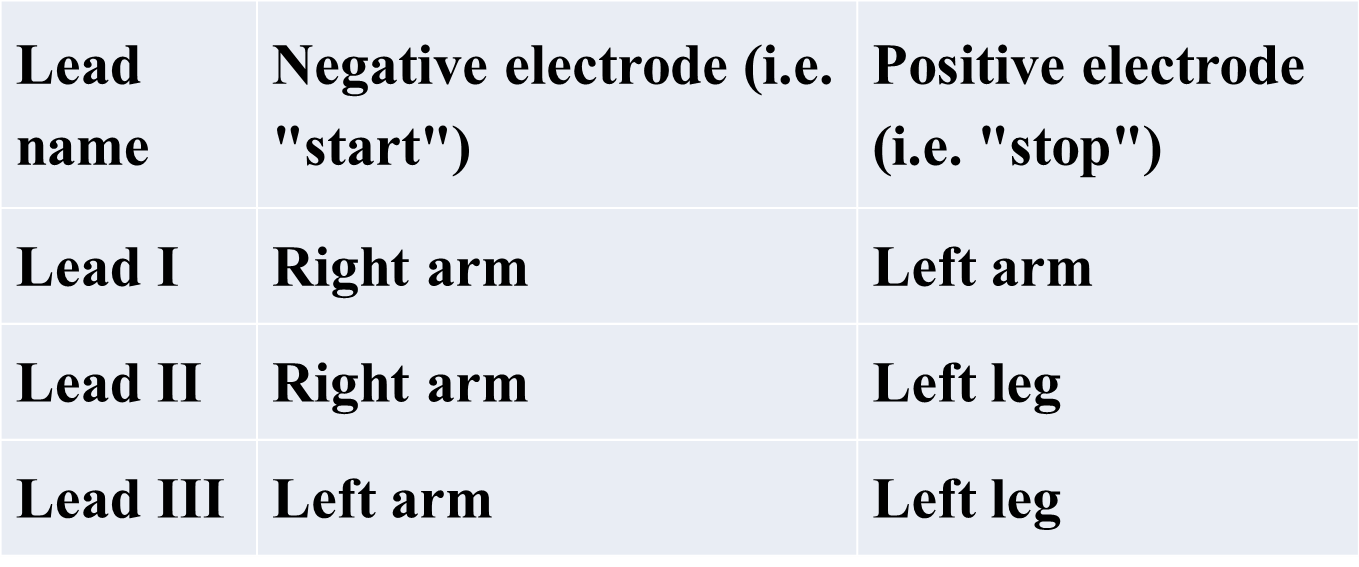 The potential between any two gives the relative amplitude and direction of the electric dipole vector in the frontal plane
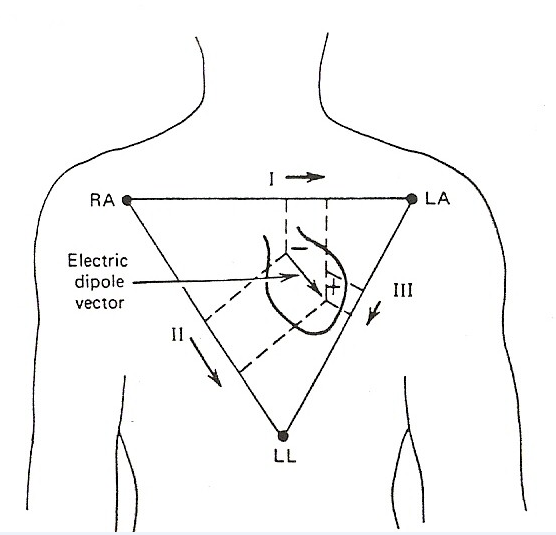 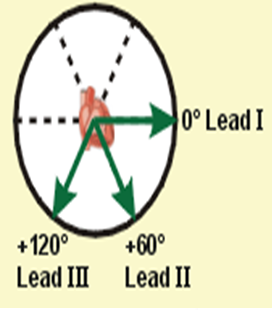 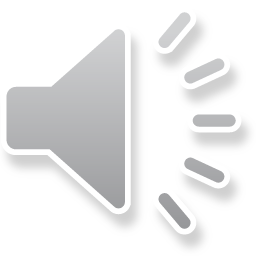 /12
10
University of Basrah-College of Medicine-Physiology Department
The electric dipole of the heart
The electric dipole of the heart projected on the frontal plane. 
For electrical purposes the three electrodes (RA ,  LA , and LL )  can be thought of as the points of a triangle , the Einthoven triangle.
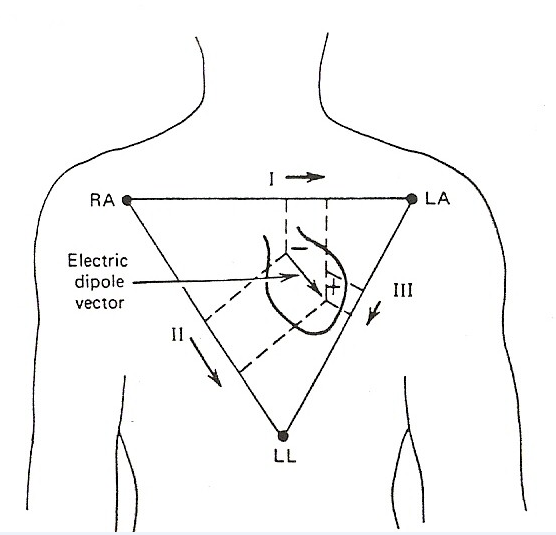 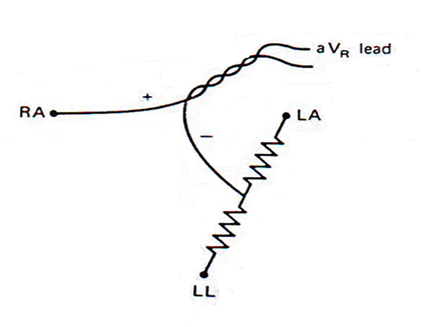 An augmented lead (the unipolar limb leads AVR ، AVL ، AVF ),
A six unipolar chest leads, also called precordial or V leads,( V1,V2, V3,V4,V5, and V6)
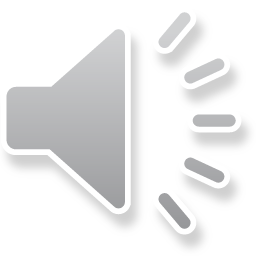 /12
11
University of Basrah-College of Medicine-Physiology Department
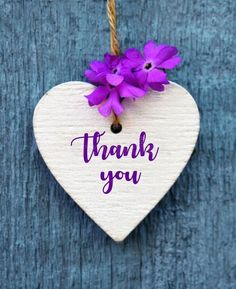 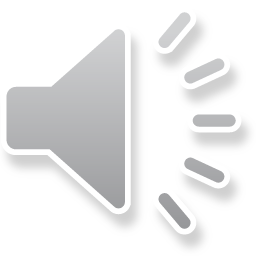